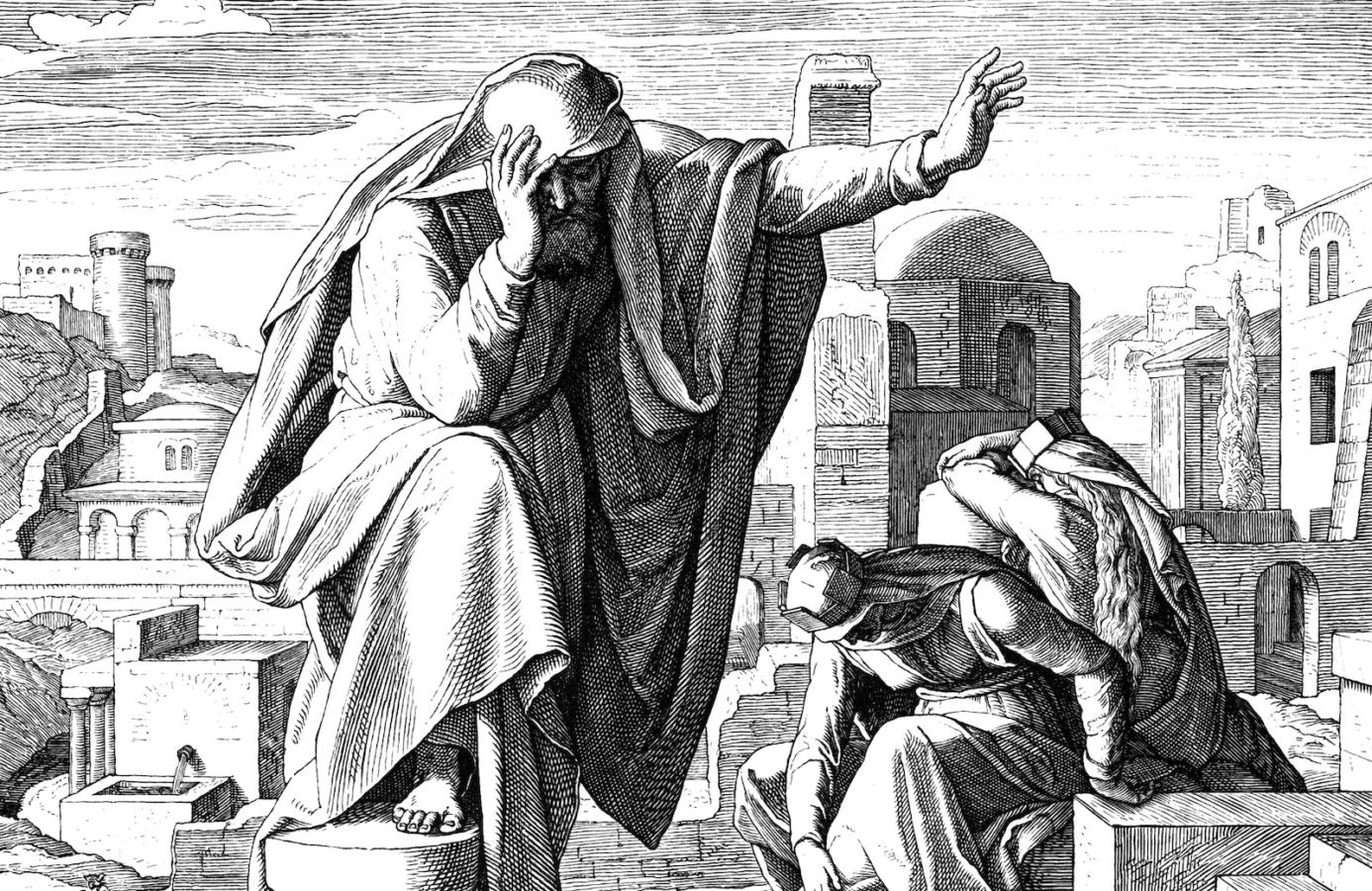 Lamentations: Chapter 2
[Speaker Notes: "How deserted lies the city!" engraving by Julius Schnorr von Carolsfeld, 1860.]
“The prophet’s dirge continues with a poetic description of Jerusalem’s destruction. The ruins of the city and temple are described from different angles using various figures of speech, as the horror of the occasion is expressed repeatedly. The leadership is charged with failure to properly instruct and guide the people. The enemies of Israel are pictured as gloating over the fall of Jerusalem and mocking her humiliated survivors. But the Lord God is pictured as being faithful to his word of warning  to the disobedient Israelites. He has, indeed, brought the sword of destruction and death upon them. Finally, a sorrowful prayer that appeals to the sympathy and pity of God concludes the chapter.” (John Humphries, 545)
From Glory To Thundercloud(Lamentations 2:1-10)
Glorycloud to thundercloud
God is the source of this
Israel’s horn is cut off
Babylon, the match
God had stripped them
Emphasis on the Temple
No message for the prophets
Merism abounds
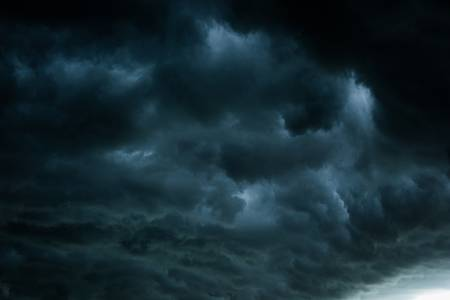 No consolation for the weary(Lamentations 2:11-16)
Jeremiah trembles as children and babies die in the streets
The false prophets had deepened the devastation
No help from outsiders; rather widespread mockery
The mockers would be held accountable!
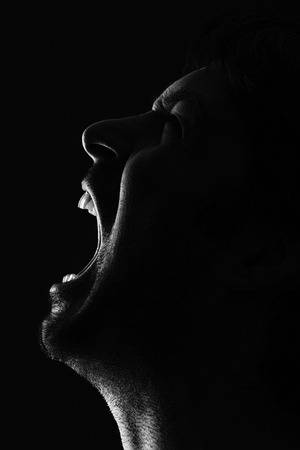 Only god can help(Lamentations 2:17-22)
God was the source of calamity; He alone is the source of healing
Destruction demonstrates God’s faithfulness
Jeremiah’s prayer on behalf of the people
Horrid cannibalism shows the true nature of sin
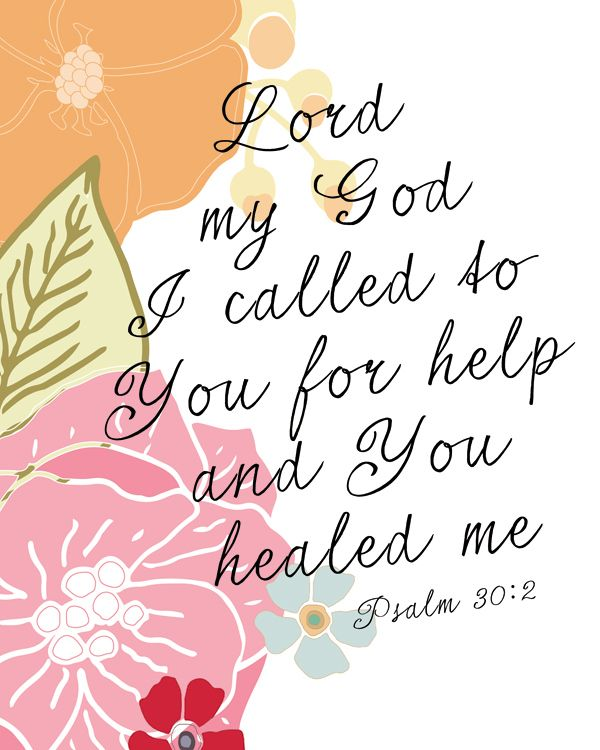 R.K. Harrison, TOTC, 220-221
“At times of great emotional stress, weeping can be a profoundly therapeutic activity, and those who would internalize emotional turbulence by deliberately refraining from tears are inviting even more serious emotional, and possibly physical, repercussions. Cf. Christ at the grave of Lazarus (Jn. 11:35), His tears shed over Jerusalem (Lk. 19:41), and Paul’s advice in Romans 12:15)…The author is quite correct in urging his fellow-countrymen to give full expression to their turbulent emotions, which under the circumstances would be comparatively easy for them. As a result of this outpouring of grief they would go far towards achieving psychological catharsis. Such godly sorrow, if it worked towards repentance, would ultimately secure their deliverance (cf. 2 Cor. 7:10).”
R.K. Harrison, TOTC, 218
“By isolating the fall of Jerusalem from the historical chain of cause and effect, it might be possible to regard God’s actions in decimating the population as unjust, unethical or unloving. But when the sequence is viewed as a whole, the destruction of the nation is seen as the fulfillment of the many promises of punishment for willful and open sin against God.”
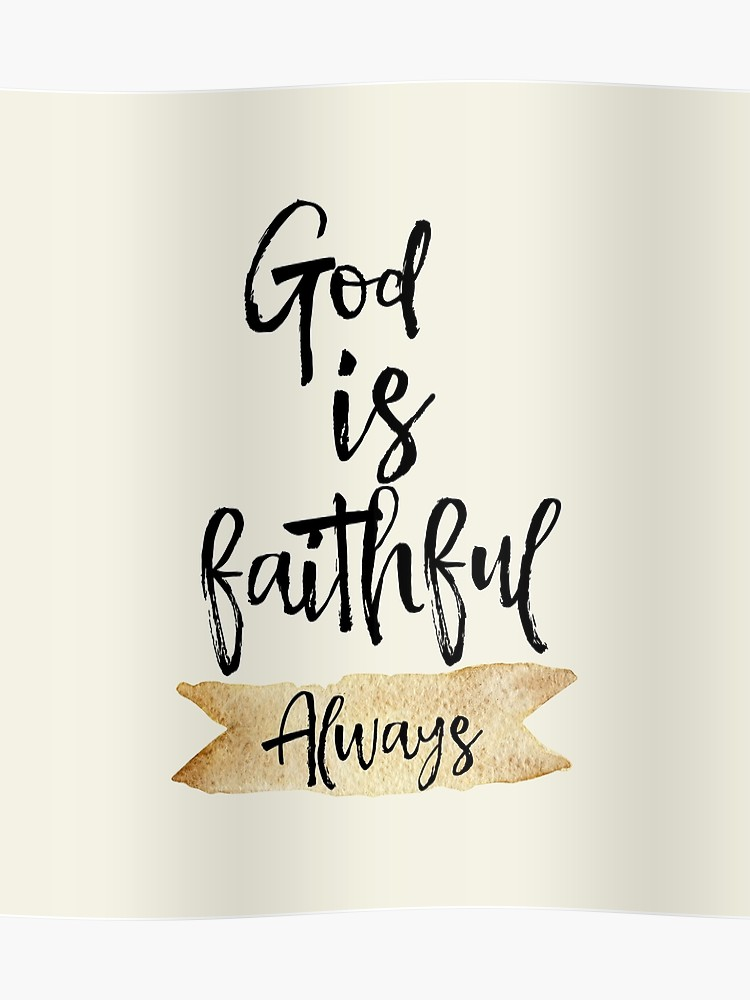 Applications
Let us not become haughty against the Lord by taking pride in our religion and self-designate holiness.
Our actions may create a drought of God’s Word in our lives & spiritual torment may result.
Lam. 2:17: The Lord will do what He has promised! He has promised judgment for us too, and we have assurance that God will fulfill His promises (Acts 17:30-31; 2 Pet. 3:9-10; Rom. 2:6-10).” (Harkrider, 135)
Satan makes temptation feel and appear harmless, beautiful, & w/o consequence. The harsh reality is that it is horribly ugly and destroys lives.
The solemn responsibility of Christian parents